Development of a Compact Pulse Generator for X-Ray Backlighting of Planar Foil Ablation Experiments*
D.A. Yager-Elorriaga, A.M. Steiner, S.G. Patel, D.A. Chalenski, R.M. Gilgenbach, Y.Y. Lau, and N.M. Jordan
Plasma, Pulsed Power and Microwave Laboratory,
Nuclear Engineering and Radiological Sciences Dept.,
University of Michigan
Ann Arbor, MI 48109-2104 USA


MISPE 2013, Ann Arbor, MI
This work was supported by DoE Award number DE-SC0002590, NSF Grant number PHY 0903340, and by US DoE through Sandia National Labs award numbers 240985, 767581 and 768225 to the University of Michigan. This material is also based upon D.A. Yager-Elorriaga’s work supported by the National Science Foundation Graduate Student Research Fellowship under Grant No. DGE 1256260. 
S. G. Patel and A. Steiner were supported by NPSC fellowships through Sandia National Laboratories.
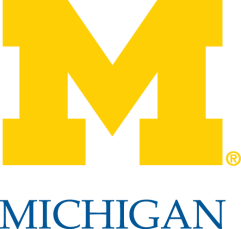 Introduction and Motivation
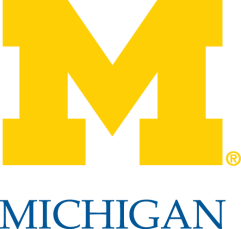 Compact pulser designed to drive hybrid x-pinch loads to backlight planar foil ablation experiments on the 1-MA LTD at the University of Michigan.[1,2]
Expanding planar plasma
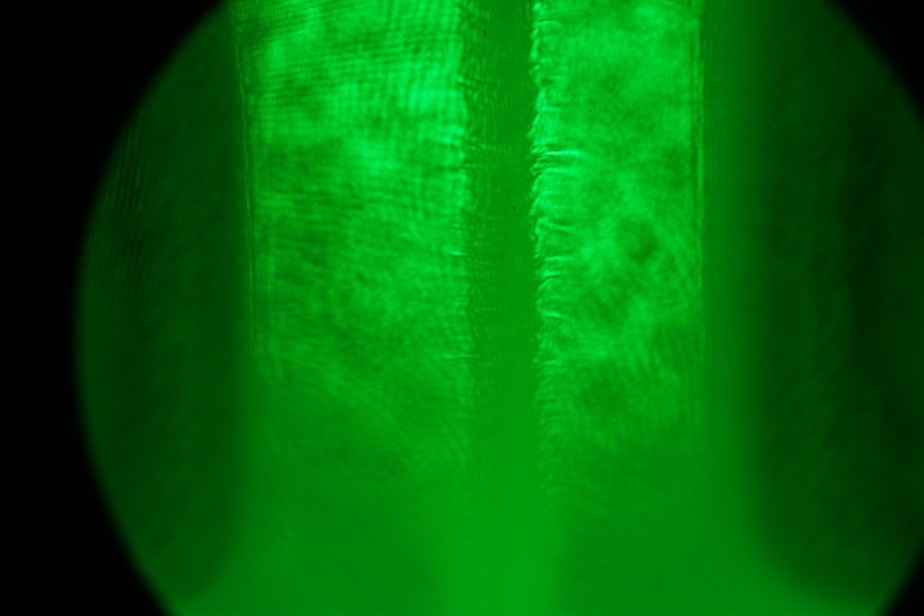 Laser cut off in plasma
X-pinch Diagnostic
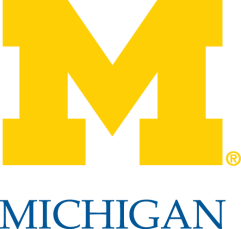 B Field
JxB
B Field
JxB
Current
Hybrid X-pinch
Traditional X-pinch
X-pinch emits x-rays from <~1μm hotspot for ~1ns at cross of wires where JxB is strongest. In hybrid x-pinch, cones produce similar global magnetic field and wire pinch is confined to local (~1cm) region between electrodes.
Traditional x-pinch requires ~40kA-1MA with risetime >1kA/ns.[3] However, sub-ns x-ray bursts have been produced with risetime ~0.25kA/ns.[4] Conditions for hybrid x-pinch not fully explored.
X-pinch Radiography
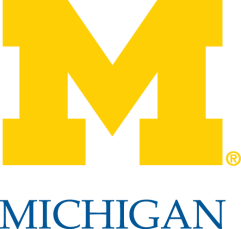 Planar foil plasma from 1-MA LTD
Sub-ns burst of x-rays
X-pinch may be used for point projection radiography by driving in parallel with 1 MA LTD planar foil plasma or independently using compact pulser.
Generator Design Characteristics
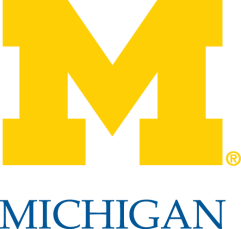 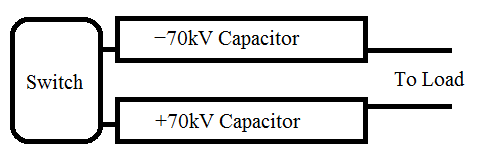 6 LTD “bricks” 
  in parallel

A “brick” is a switch with 2 capacitors at opposite polarities

L-3 Spark gap switch
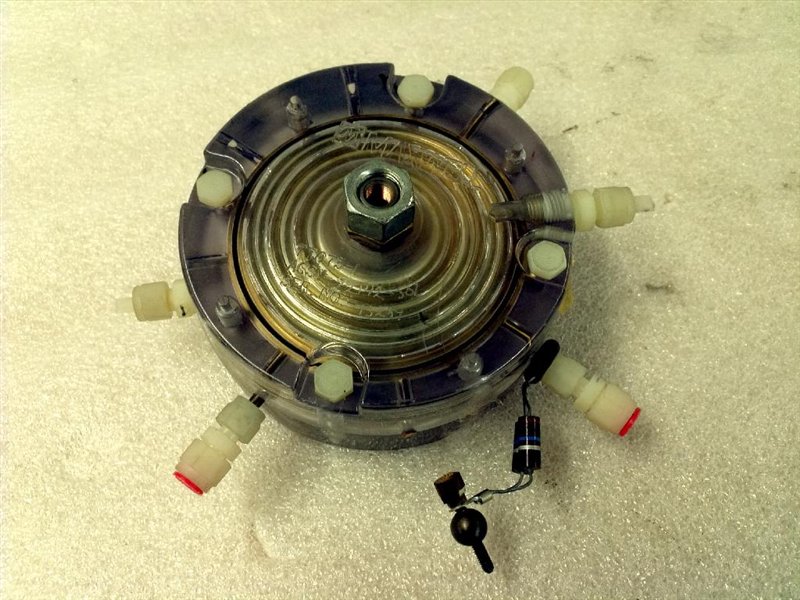 15 cm
From bmius.com
Generator Design Characteristics
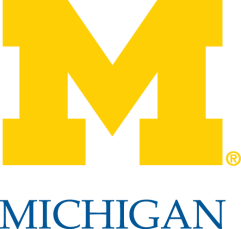 Dimensions 70 cm x 90 cm x 16 cm
Volume 0.1 m3

Twelve 40 nF capacitors 

Switches triggered with 100kV Maxwell Pulse Generator
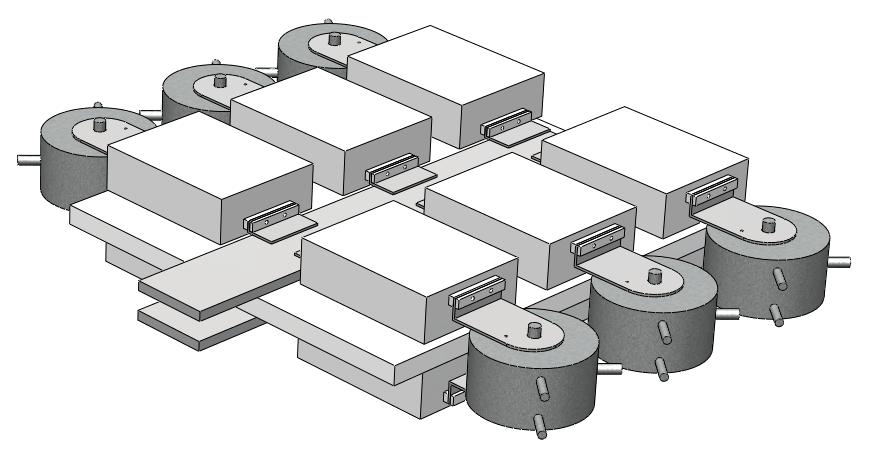 1 m
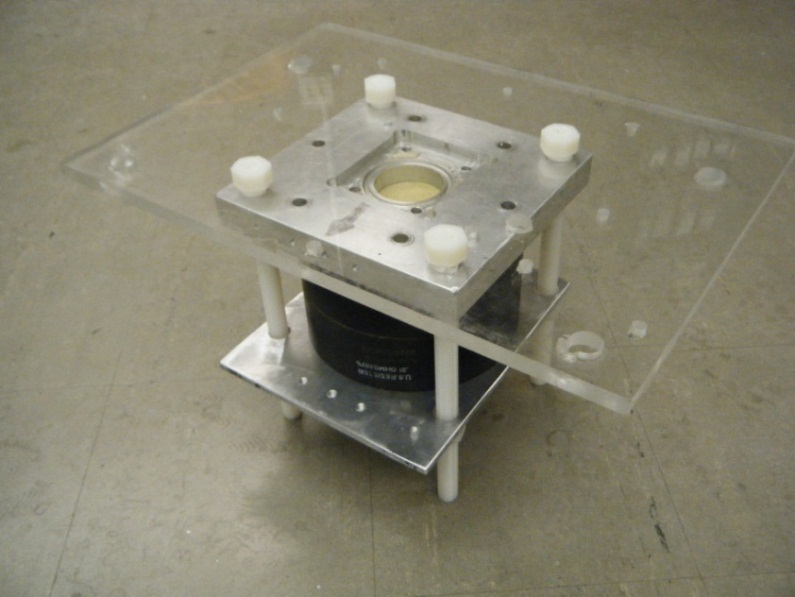 15 cm
Resistive Load (0.62 Ohm, 89 nH)
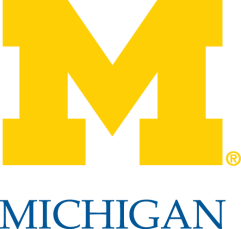 Generator Design Characteristics
Three loads tested:

Resistive load (0.62 Ohm, 89 nH)

X-pinch chamber with resistive load (0.5 Ohm)

X-pinch chamber with wire load (11 μm W and 50 μm Mo)
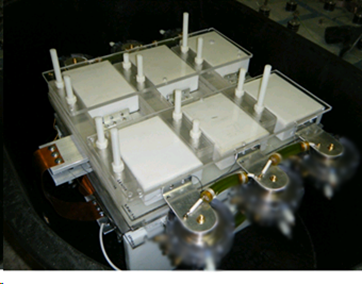 15 cm
Compact pulser is placed in transformer oil to prevent arcing
X-Pinch Load Design
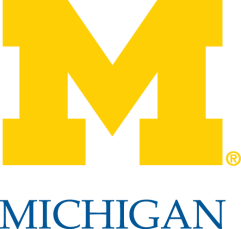 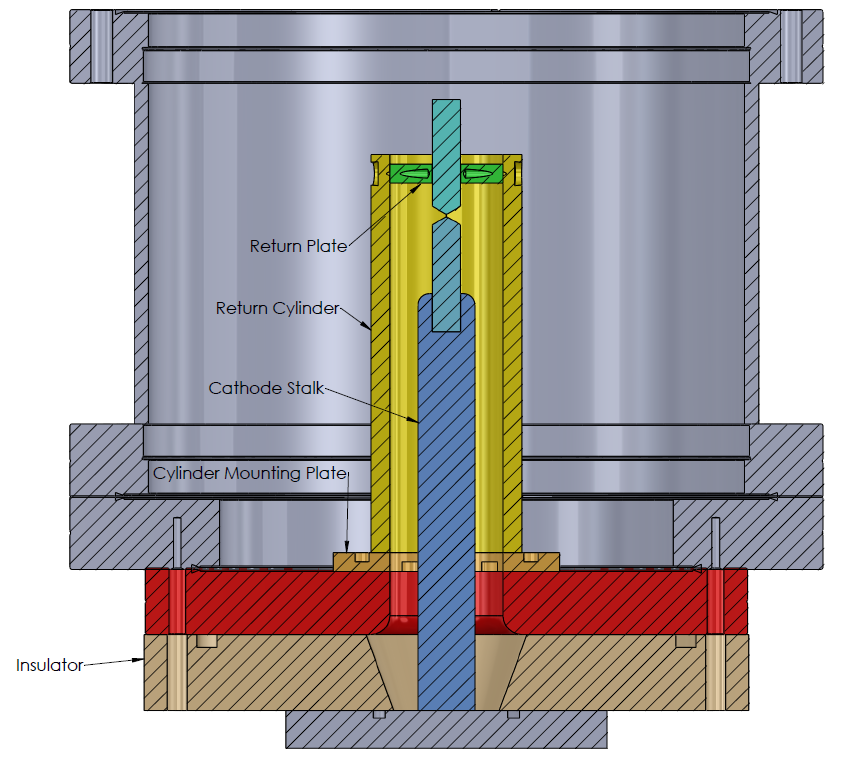 Inductance L=86 nH

Coaxial transmission line (L=250 nH) connects pulser to   x-pinch chamber
Experimental Setup
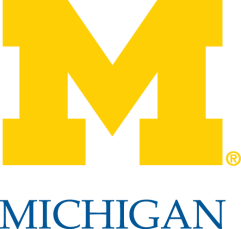 Generator pulsed from +30 kV to +70 kV capacitor charge

Current measured using
Pearson coils using four-way current splitting device
Current Viewing Resistor (CVR, R=0.0025 Ω) 
Rogowski Coil calibrated with Pearson coil

Fiber optics and photomultiplier tubes used to determine switch breakdown time for diagnosing faulty switches
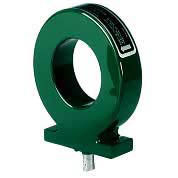 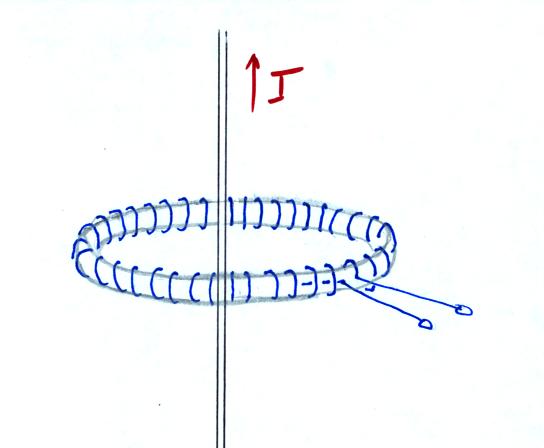 Pearson Coil
Rogowski Coil
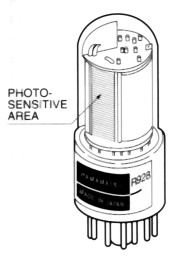 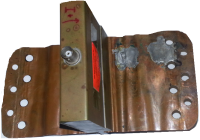 CVR
PMT
Experimental Setup
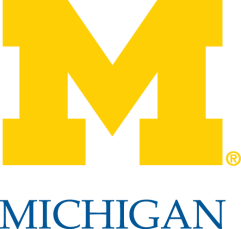 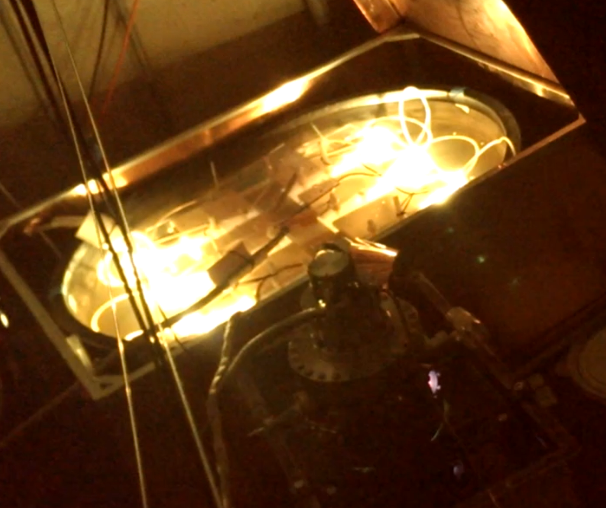 Compact pulser
X-pinch chamber
Camera shot of pulser shows bright light from switches due to breakdown (normal operation)
Resistive Load Traces
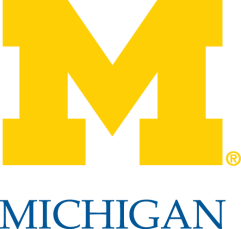 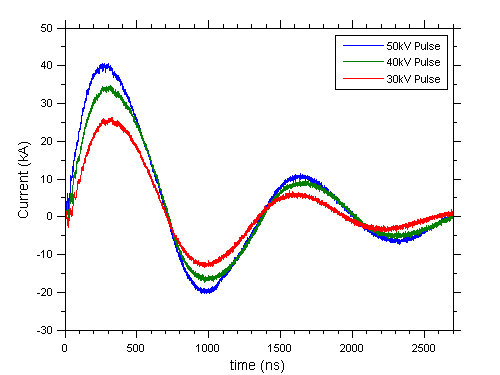 Measured using Pearson coils and four-way current splitter
Ringing shows that system is underdamped.
Comparison to Pspice Simulation
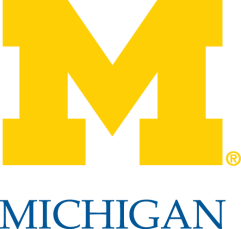 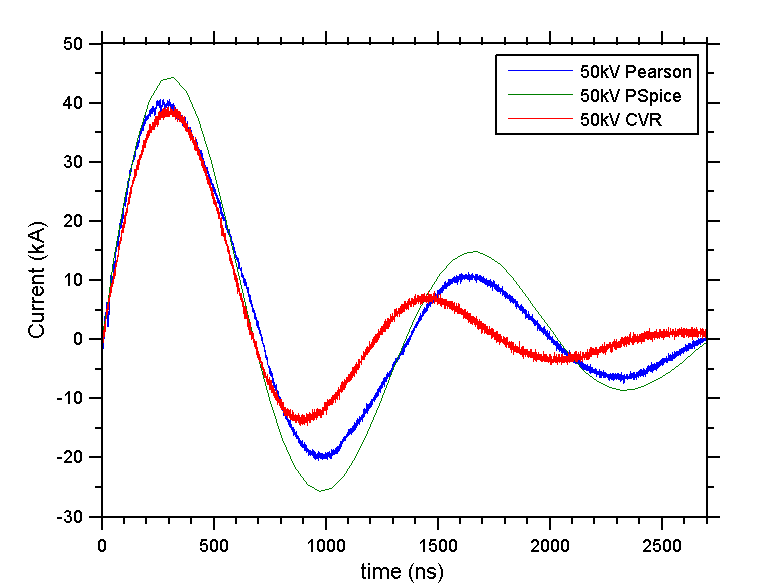 Pspice simulation:

L=380 nH
R=0.62 Ω
C=120 nF
CVR signal captures initial trend of pulse but discrepancies increase over time.
External tests found CVR to be out of calibration.
X-pinch Chamber Traces
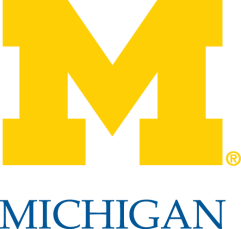 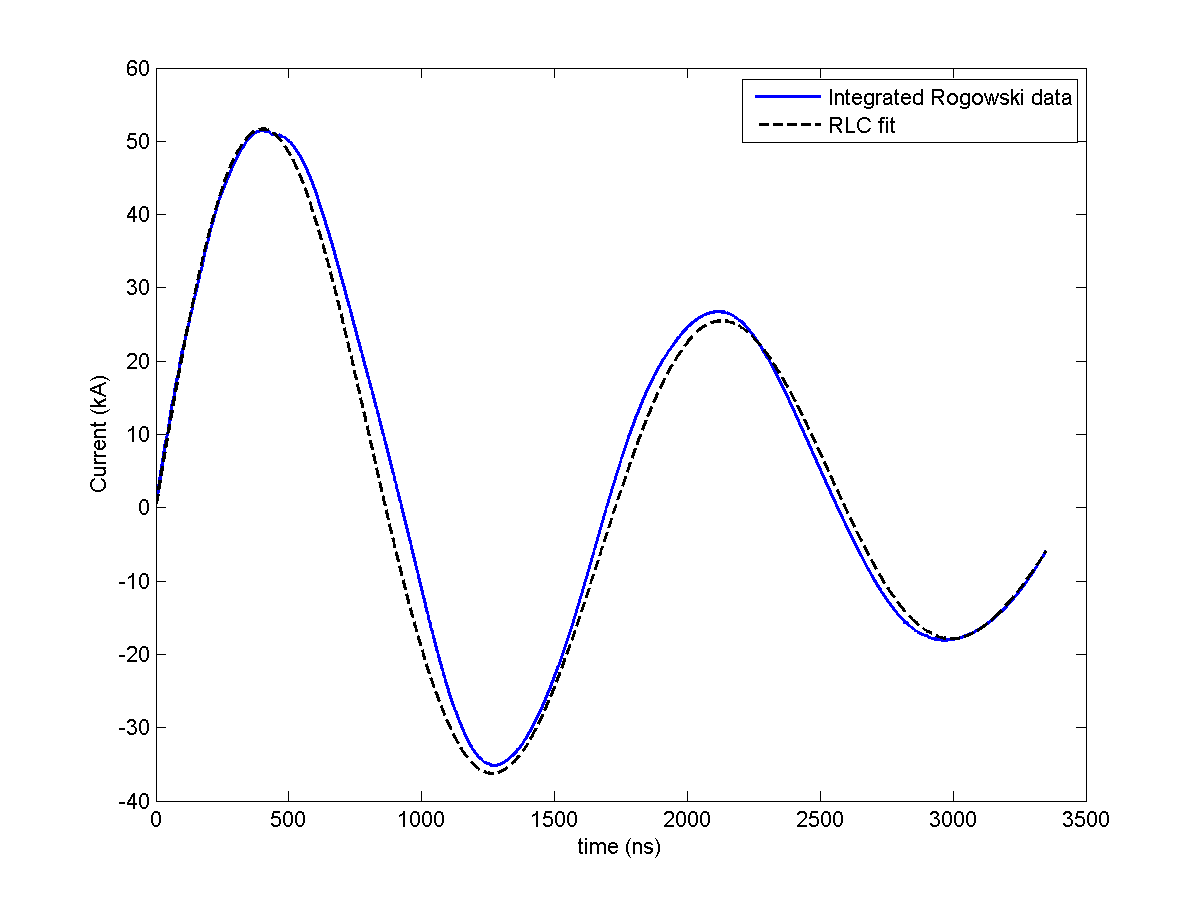 Max Current = 51.45 kA at 399 ns

10-90% risetime = 266 ns

Risetime dI/dt = 0.15 kA/ns
Resistive Load (0.5 Ohms)
Current trace for charging voltage 70 kV measured using Rogowski coil. RLC fit parameters: L = 623 nH, R = 0.51 Ohms, C = 120 nF
X-pinch Chamber Traces
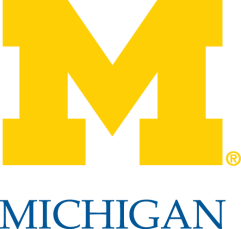 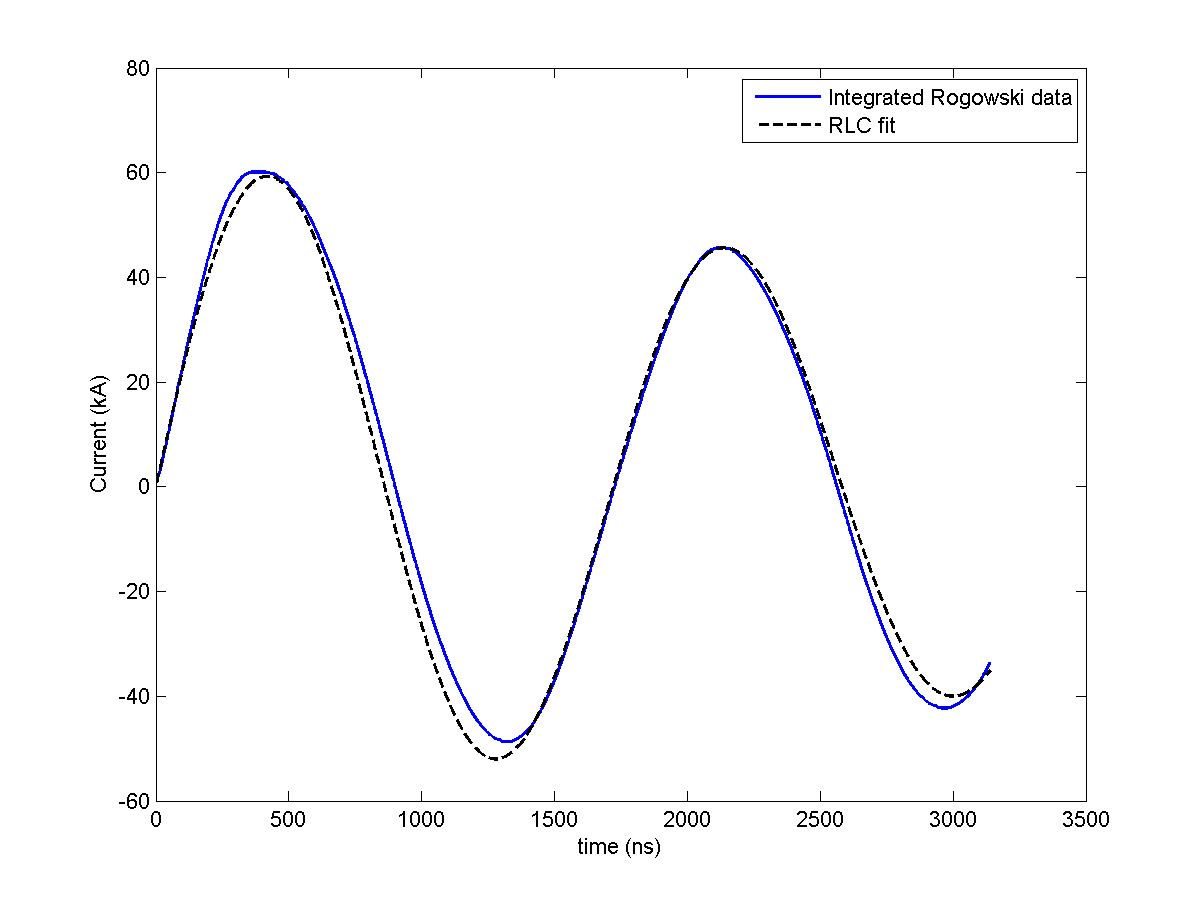 Max Current = 60.13 kA at 406 ns

10-90% risetime = 236 ns

Risetime dI/dt = 0.20 kA/ns
Wire Load (11μm W)
Current trace for charging voltage 60 kV measured using Rogowski coil. RLC fit parameters: L=625 nH, R=0.19 Ohms, C=120 nF
Fiber Optic Diagnostic
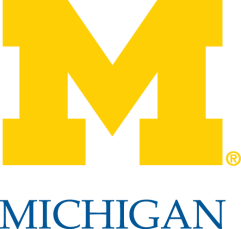 Used for determining when switches self-break and if switches are delayed
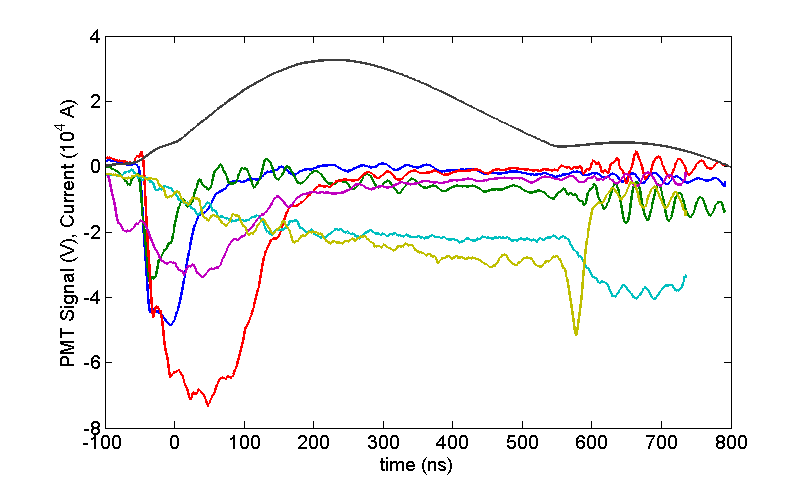 Switch 2 (purple) breaks down without trigger pulse (self-break) 50 ns before switches 4-6 (blue, green, red) break down. Switches 1 (teal) and 3 (gold) are delayed ~600ns. Current trace reflects this behavior. PMT data smoothed.
Discussion
External B Field for MRT Experiments
Pulser can be used to generate an external magnetic field for experiments studying the magneto Rayleigh-Taylor (MRT) instability on the 1 MA LTD at the University of Michigan
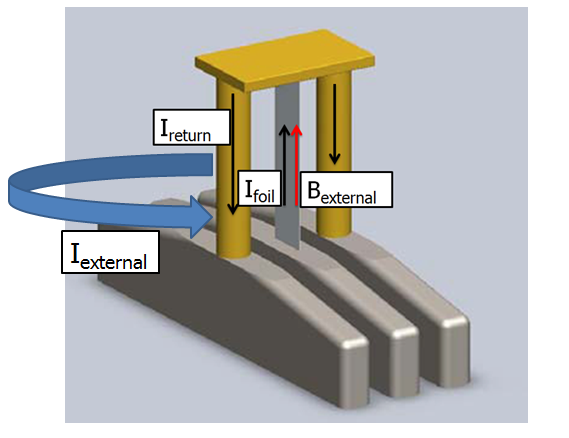 Bexternal can be formed from solenoid configuration around return posts (blue current path)
For one loop at radius 0.1 m, Bexternal = 0.3 Tesla at 50 kA
Future Work
Explore techniques to decrease risetime
Add pulse peaking switch
Switch to radial transmission lines

Implement x-ray photodiode (AXUV) to determine if we are producing x-rays

Determine whether traditional x-pinch configuration is able to produce x-ray burst for available current and risetime.
References
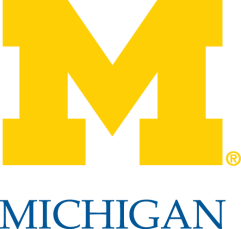 [1] J. C. Zier, R. M. Gilgenbach, D. A. Chalenski, Y. Y. Lau, et al, Phys. Plasmas 19, 032701 (2012).
[2] Jacob Zier, “Ablation Dynamics and Instabilities of Metallic Plasmas generated using MA-Scale Current Drivers”, Ph.D. Dissertation, University of Michigan, (2011).
[3] T. A. Shelkovenko, S. A. Pikuz, J. D. Douglass, R. D. McBride, J. B. Greenly, and D. A. Hammer, IEEE Trans. Plasma Sci. 34, 2336 (2006).
[4] Collins, G. W. Valdivia, M. P. Zick, T. Madden, R. E. Haines, M. G. Beg, F. N., Phys. Plasmas 20, 042704 (2013)